Занятие по программе «Бусинка» по теме: 
 «Плетение фенечек»
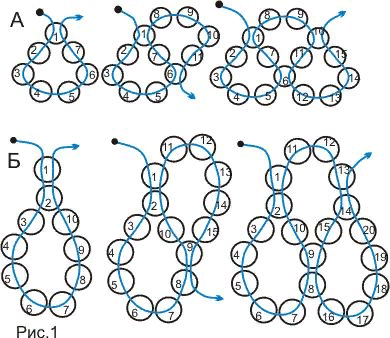 Педагог дополнительного образования Молданова Галина Сергеевна
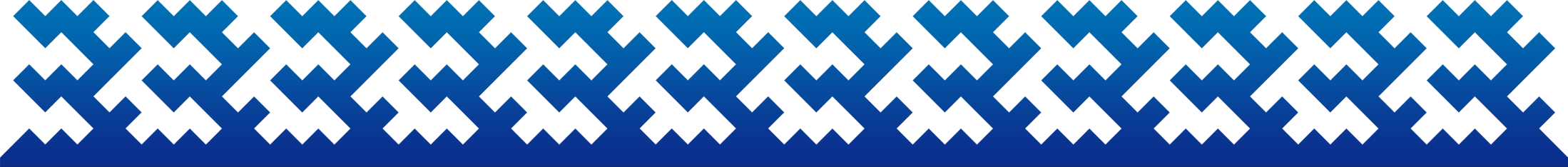 Для плетения фенечки из бисера нам потребуется:Бисер,леска диаметром 0,3 мм
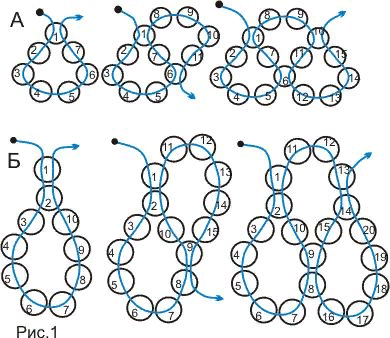 Нанизываем на леску 7 бисерин, и продеваем леску в первую бисерину, у нас получится кольцо
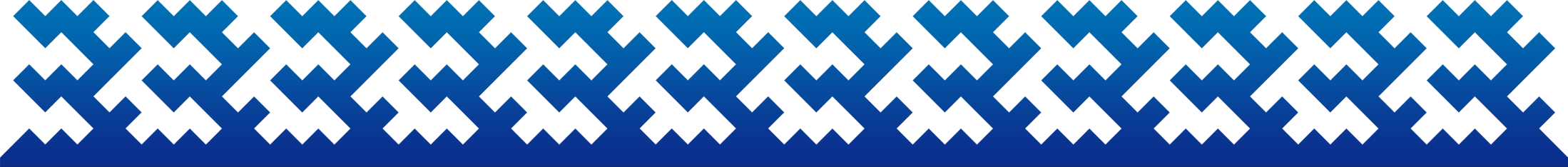 Следующий шаг: набираем на леску 4 бисерины продеваем леску на 6 бисерину в предыдущем кольце
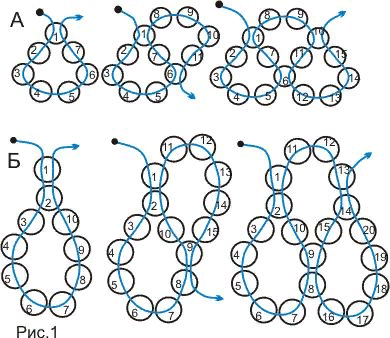 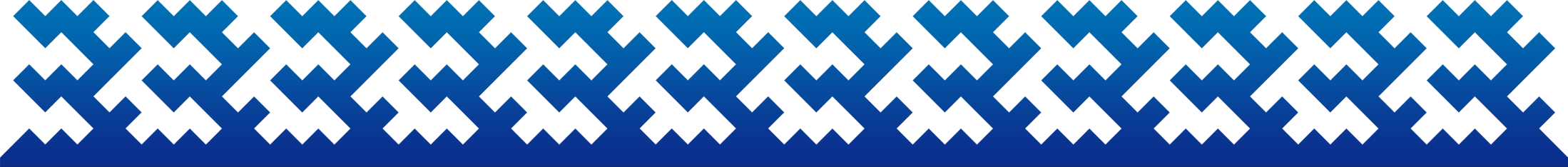 Чтобы не устали руки и ноги, сделаем разминку
Ёшпат сэнгка, ёшпат сэнгка!
Ладошками хлопай, ладошками хлопай!
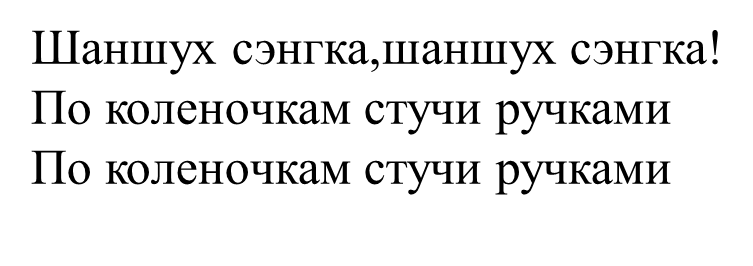 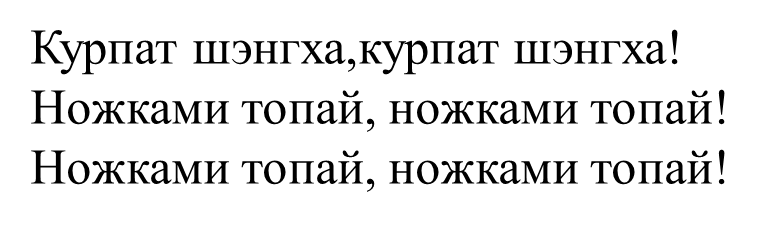 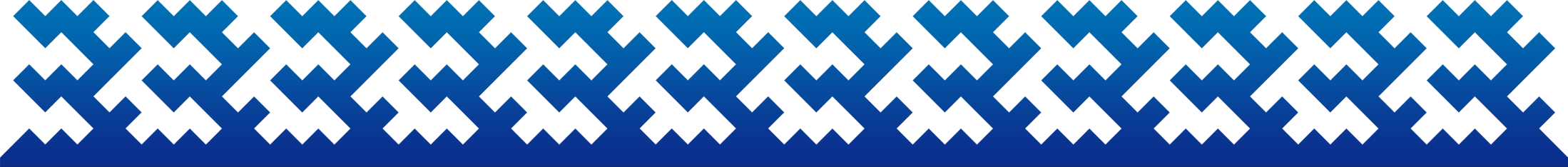 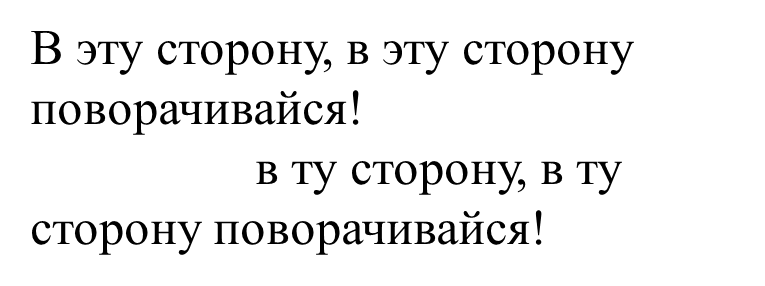 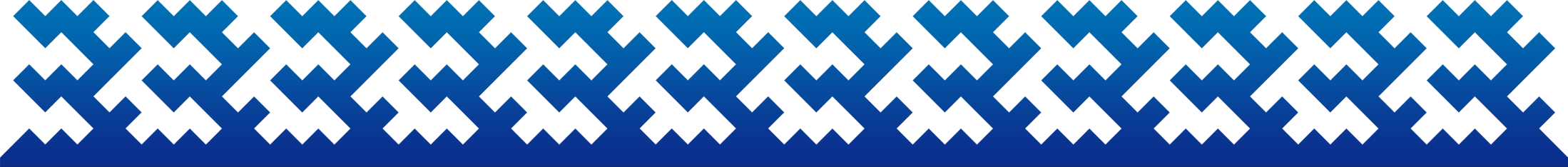 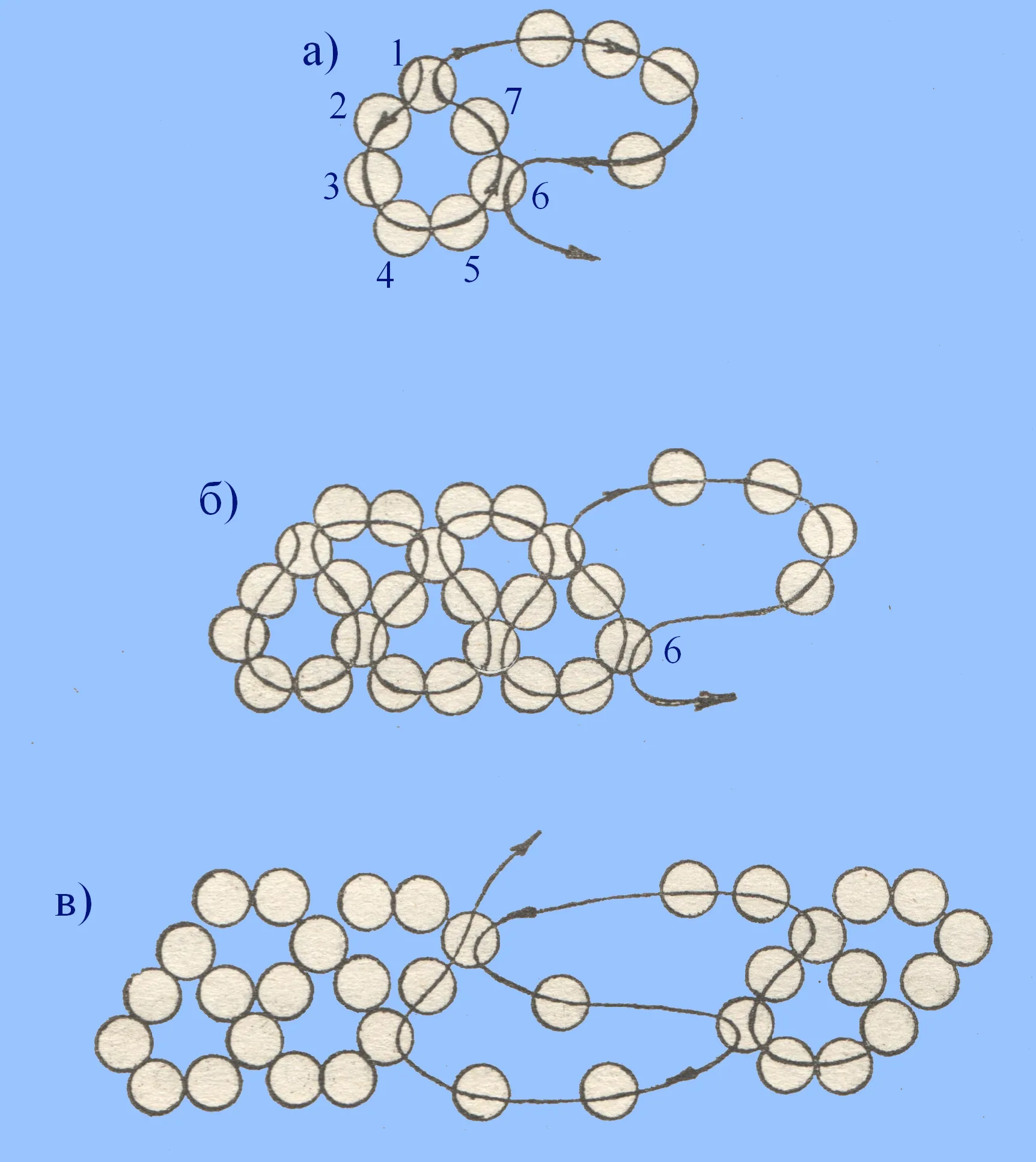 Далее плетем по схеме:
Каждый шаг набираем по 4 бисерины и продеваем  леску на полотно, и так плетем до нужной длины
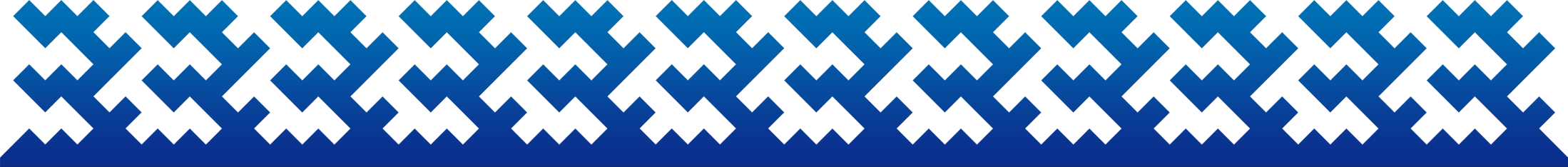 Можно использовать данные схемы
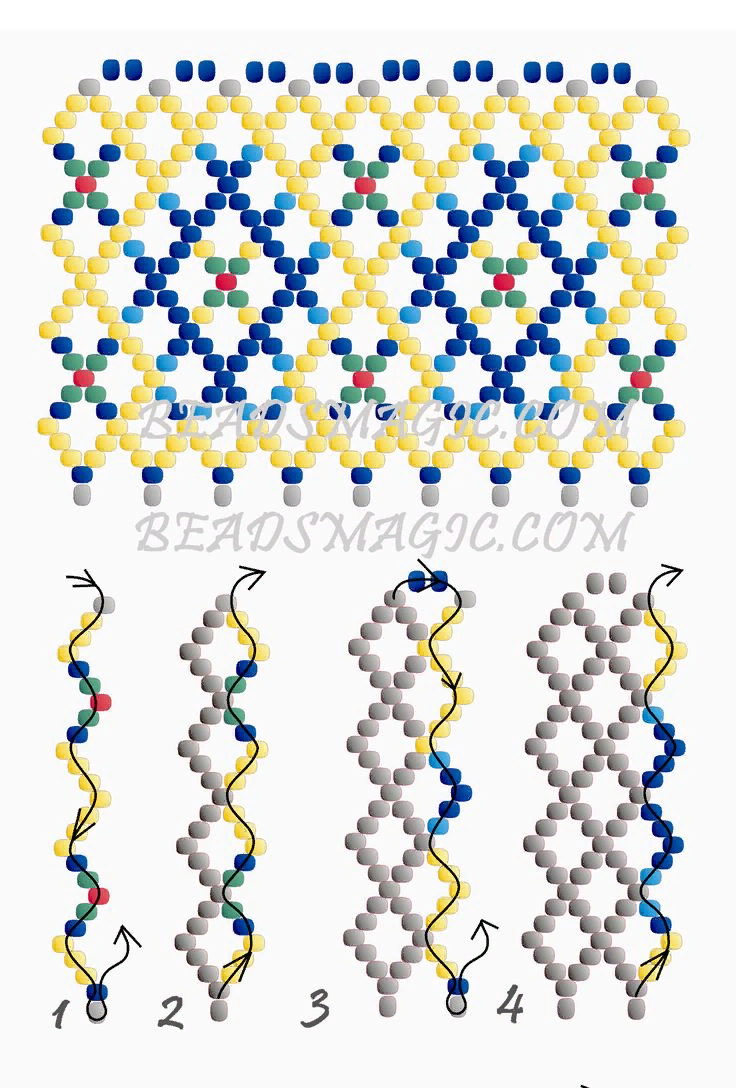 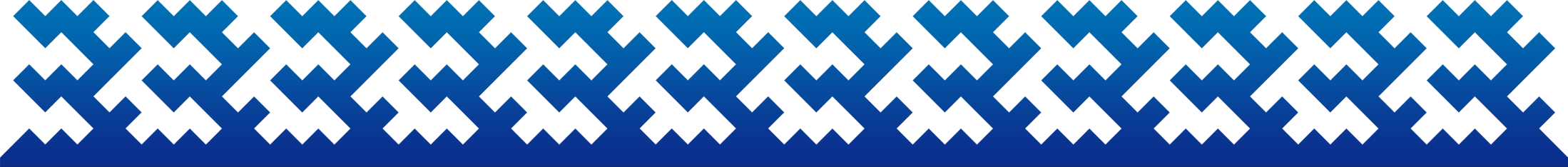 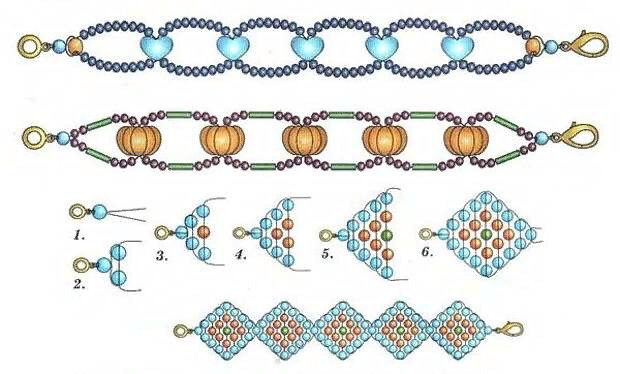 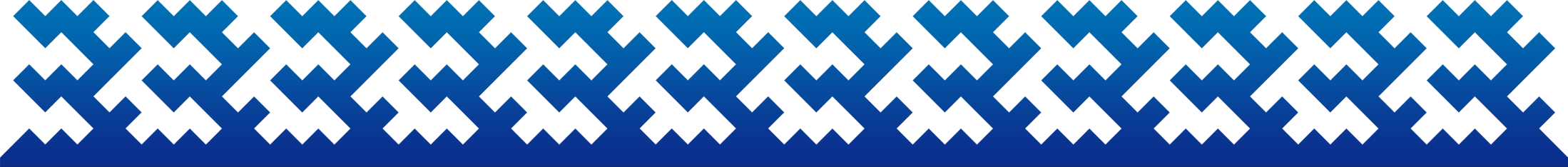 Спасибо за вниманиедо свидание
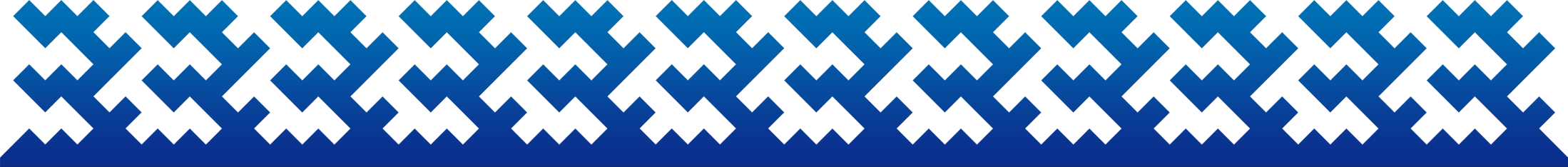